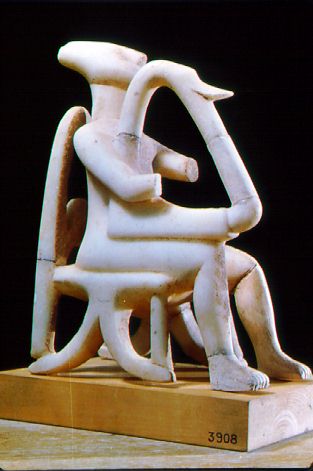 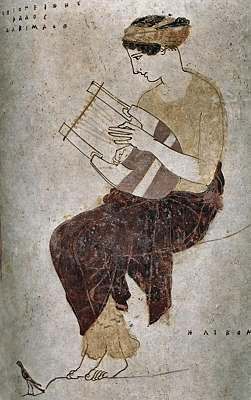 Greek Lyres over Time
Heilbrun Timeline of Art History
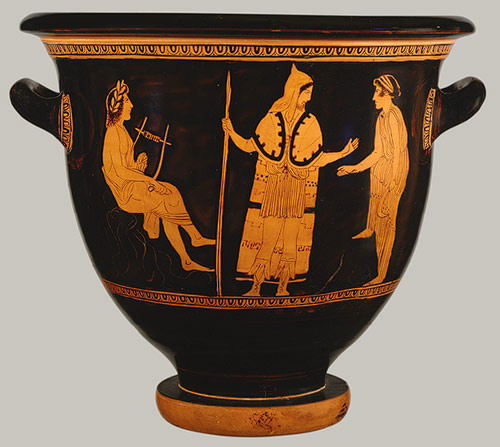 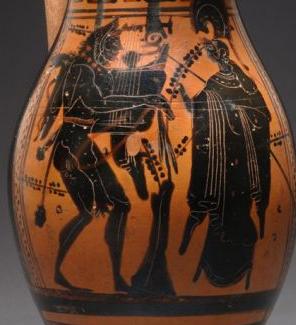 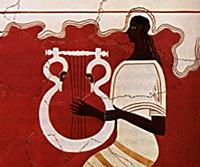 GREEK CIVILIZATION: GENERAL CHRONOLOGY
2800-1100 B.C. THE BRONZE AGE 
1100-700 B.C. THE DARK AGES 
700-500 B.C. THE ARCHAIC PERIOD 
500-300 B.C. THE CLASSICAL AGE 
338-31 B.C. THE HELLENISTIC PERIOD
31 B.C.- A.D. 565 THE ROMAN PERIOD
565-1453 THE BYZANTINE PERIOD 
1453-1829 THE TURKISH OCCUPATION 
1829-present MODERN GREECE
Lyre
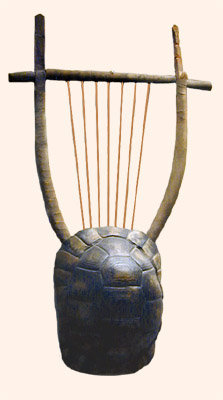 This reconstruction of a fifth-century B.C. lyre is in the British Museum. 

What is it made of?

History of the Lyre:
http://www.etana.org/abzu/abzu-displayentry.pl?RC=15860
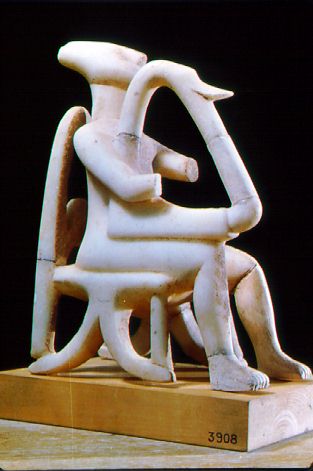 Cycladic
di
Minoan / Mycenaean
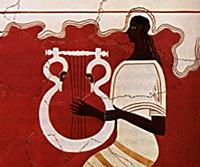 lyre player fresco from Pylos
c.1300 B.C. http://hubpages.com/hub/Bronze-Age-Pylos
ArchaicBlack-Figure
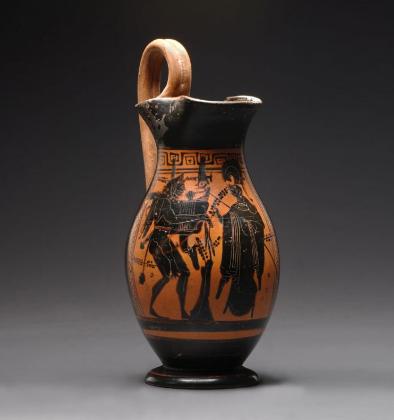 ClassicalRed-Figure
Scene from the Myth of OrpheusBell-krater, ca. 440 b.c.; red-figureAttributed to the Painter of London E 497Greek, AtticTerracottahttp://www.metmuseum.org/toah/hd/grmu/ho_24.97.30.htm
Classical
Detail from a Greek pot painted by the Achilles Painter, c. 450-440 B.C.
Classical5th century, South Italian
Hellenistic
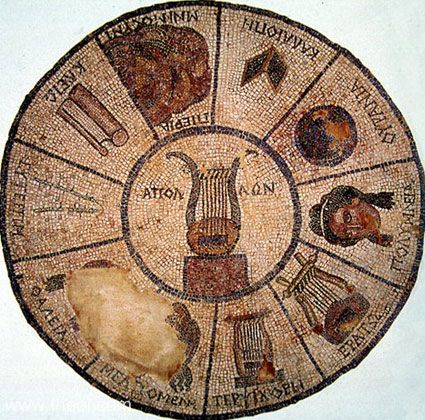 THE NINE MOUSAI 
Museum Collection: Archaeological Museum of Elis, Elis, Greece Catalogue Number: TBAType: MosaicContext: Elis Date: C1st BC Period: Hellenistic Greek
http://www.theoi.com/Gallery/Z20.4.html
Rulers and LeadersWhy is each important?
Alcibiades
Alexander the Great
Antigonus (3)
Antiochus (10)
Attalus (3)
Berenice (3)
Cimon
Cleisthenes
Cleon
Cleopatra (7)
Croesus
Demosthenes (orator)
Draco
Hieron I 
Lycurgus
Leonidas
Mausolus and Artemisia
 Mithridates (2)
 Miltiades
 Nicias
 Olympias
 Peisistratus
 Pericles
 Pheippides (or Philippides)
 Philip II
 Philip V
 Polycrates
 Ptolemy (13)
 Pyrrhus
 Seleucus (3)
 Solon
 Themistocles
Group the Rulers and Leaders
The Athenians
The Spartans
The women
The tyrants
The generals
The successors of Alexander
The lawgivers
The kings
The Fifth-century Club